Prevention and Response 
at CDC Quarantine Stations
CDC Los Angeles Quarantine Station
MERS-CoV Preparedness Symposium
September 30, 2014
History of U.S. Quarantine System
1799: First quarantine station in Philadelphia due to yellow fever
1878: Natl Quarantine Act passed (state to federal quarantine power)
1944: Public Health Service Act formed fed govt quarantine authority
1967: CDC took over federal quarantine functions 
1967─2003:  Reorganization of the U.S. Quarantine System with reduced staff and facilities
2003─present: Newly emerging threats led to expansion
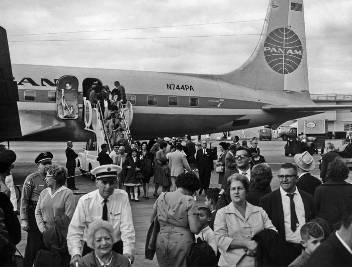 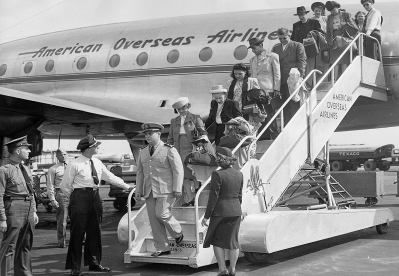 2
[Speaker Notes: 1799 The first quarantine station and hospital in America was built in 1799 at the port of Philadelphia after a yellow fever outbreak in 1793.
1878 The National Quarantine Act was passed in 1878, shifting quarantine powers from state to federal government.
1944 The Public Health Service Act formed the federal government’s quarantine authority in 1944.
1967 CDC (National Communicable Disease Center) took over federal quarantine functions in 1967.
1970s CDC reduced the number of quarantine stations from 55 to 8 because infectious diseases were thought to be a thing of the past.
2004–2007 Number of quarantine stations increased to 20 because of concerns about bioterrorism after World Trade Center attack in 2001 and worldwide spread of disease after SARS outbreak in 2003.]
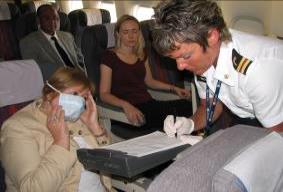 Ensuring 24/7 public health capability to prevent or mitigate the introduction, transmission, and interstate spread of communicable disease in the United States and territories
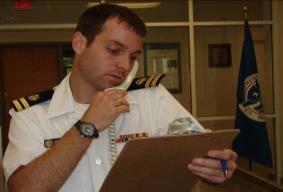 Quarantine and Border Health Services Branch Mission
3
Required Reporting of an Ill Traveler on International or Interstate Conveyance
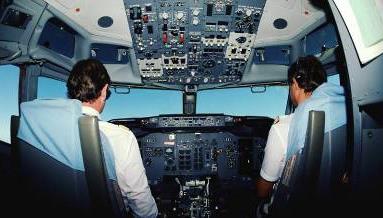 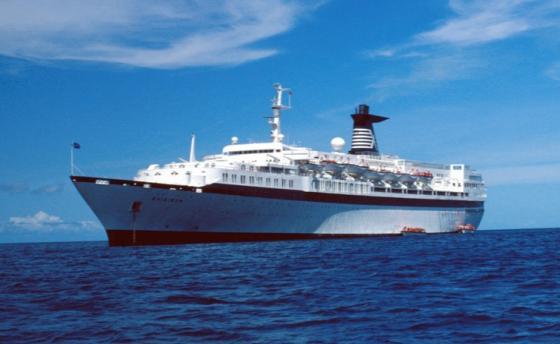 42 Code of Federal Regulations Parts 70 and 71:
Prior to arriving at a U.S. port, the captain of a plane, ship, or other conveyance is required by federal law to report any death onboard and certain illnesses that may represent a communicable disease to the CDC (international or interstate) or local health authority (interstate)
4
Federal Executive Authority and Communicable Disease Control
Federally Quarantinable Communicable Diseases
Viral hemorrhagic fevers
Severe acute respiratory syndrome (SARS)
Novel or reemerging influenza causing or with potential to cause a pandemic (e.g. MERS)
Cholera
Diphtheria
Infectious tuberculosis
Plague
Smallpox
Yellow Fever
Presidential Executive Order 13295,  as amended by Executive Order 13375
5
Criteria for Reporting to CDC
Notify CDC of all deaths and any illnesses in travelers entering the United States with…
FEVER (warm to the touch, history of feeling feverish, measured temperature of ≥ 100°F or ≥ 38°C)
				AND 
ONE or more of these conditions:
Recent paralysis
Jaundice
Swollen glands
Severe vomiting
Severe diarrhea
Skin rash
Difficulty breathing
Decreased consciousness
Persistent cough
Unusual bruising or bleeding
6
Other Communicable Diseases of Public Health Concern*
Malaria
Typhoid
Varicella
Rabies
Measles
Meningococcal disease
Legionellosis
Polio
Dengue 
Zoonotic poxviruses
Pertussis
Mumps
Rubella
Infectious diarrhea
*Based on their ability to spread and cause significant illness or death
7
Definitions
Isolation   The separation of ill persons who have a specific infectious illness from those who are healthy and the restriction of their movement to stop the spread of that illness
   Quarantine   The separation and restriction of movement of well persons who, while not yet ill, have been exposed to an infectious agent and therefore may become infectious
8
[Speaker Notes: []
U.S. Ports of Entry and CDC Quarantine Stations
Minneapolis
Seattle
Chicago
Anchorage
Detroit
Boston
New York
Newark
Philadelphia
San Francisco
WashingtonDC
Atlanta
Los Angeles
San Diego
El Paso
Houston
Miami
Dallas
Honolulu
CDC Quarantine Station (n=20)
San Juan
U.S. Port of Entry (n= 329)
9
CDC Quarantine Station Jurisdictions
AK
ME
Minneapolis
Seattle
Chicago
VT
Anchorage
NH
Detroit
WA
Boston
MA
ND
MT
NY
RI
CT
MN
MI
WI
New York
NJ
OR
PA
ID
SD
Newark
DE
WY
MD
IA
Philadelphia
OH
NE
IN
No.CA
WV
IL
Washington DC
NV
VA
San Francisco
UT
KY
CO
MO
KS
NC
TN
SC
So.CA
OK
AR
Atlanta
NM
AZ
Los Angeles
AL
North TX
GA
MS
San Diego
East TX
LA
West TX
El Paso
FL
Houston
Miami
Dallas
Honolulu
PR
HI
CDC Quarantine Station (n=20)
GU
San Juan
10
Public Health Processing of Migrants
Prevent the introduction and spread of communicable disease among first-time migrants to U.S.
Review and collect medical info from migrant visa packets
Maintain communication with state health departments
Recognize and respond to communicable disease events among migrants
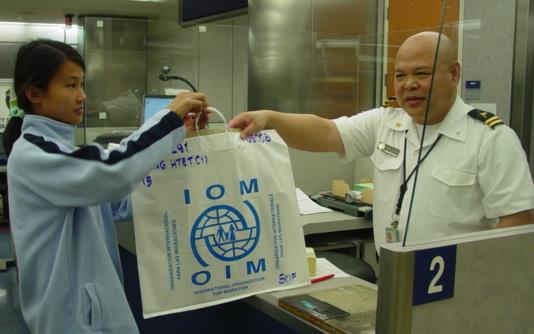 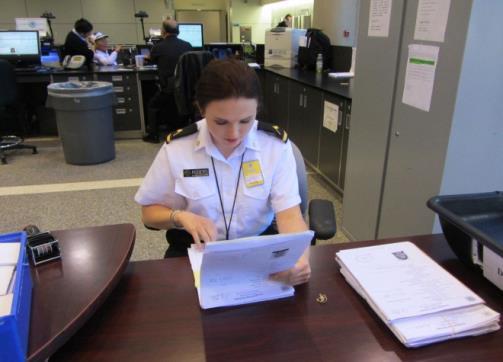 11
Port of Entry Coordination
Port and community partner training
Public health surveillance
Health information for international travelers
TravAlert
Real-time risk communication messages to targeted audiences at ports of entry
Messages in multiple languages
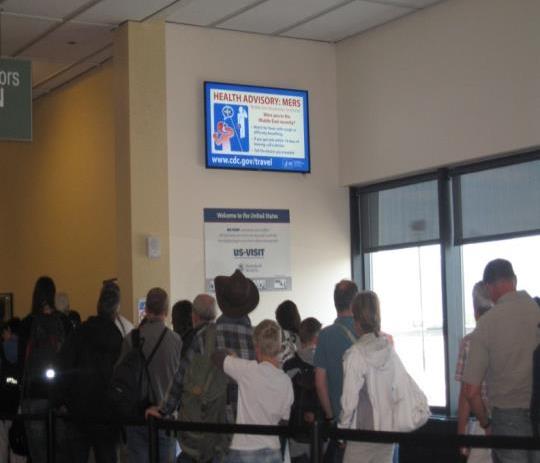 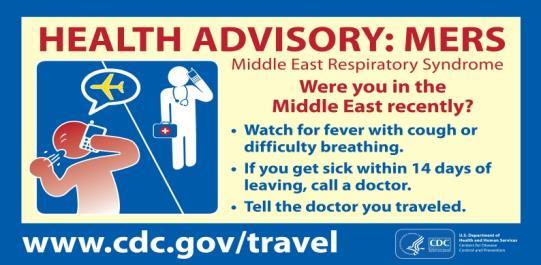 ANC TravAlert, installed in 2013
12
Emergency Preparedness
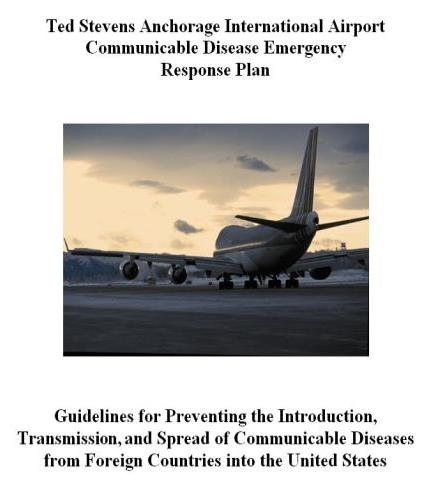 Disease-specific protocols
Communicable Disease Response Plans
Airport
Maritime
Port of entry screening plan
Exercises
After Action Reports
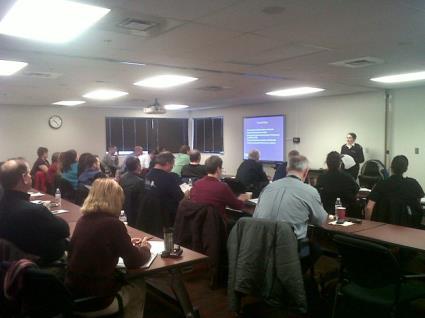 13
Mass Migration Emergency Planning
Port of entry support role during mass migration emergencies when requested by HHS
e.g. , 2011 Japan Earthquake

Coordination with local, state and federal partners
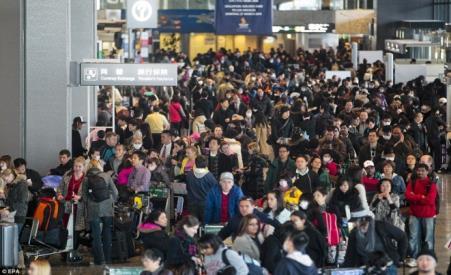 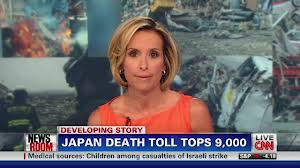 HHS = Department of Health and Human Services
14
Travel Restrictions and Interventions
Do Not Board (DNB)
Prevents issuance of airline boarding passes to individuals with communicable diseases that pose a public health threat
Applies to all flights (domestic and international)
Lookout
Prompts U.S. Customs and Border Protection to notify CDC Quarantine Station when such persons attempt to enter U.S. 
Does not prevent travel
Infectious
Non-compliant or unaware of diagnosis
Expressed intention to travel
The patient must meet all of the above criteria to be placed on the DNB and Lookout lists.
15
Animal and Cargo Surveillance
Inspection of animals, cargo, other items regulated by CDC
Pose a potential threat to human health
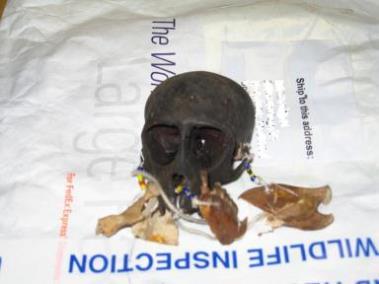 Dogs
Cats
Bats
Turtles < 4 inches
Nonhuman primates
Human remains
Civets
African rodents
Bushmeat
Snails
Infectious biologic agents
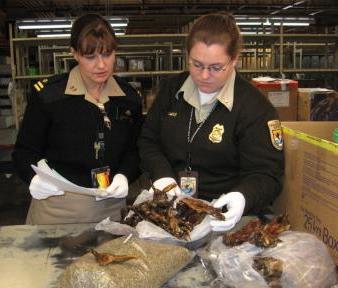 Seizure and denial of entry for shipments not in compliance with CDC regulations
16
Emergency Illness Response
Suspected or confirmed communicable diseases                         of public health concern
Isolation and quarantine
Health information to travelers
Facilitate notification, evaluation and treatment or prophylaxis of contacts
On-call and available 24/7
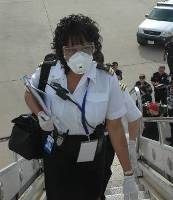 17
CDC Quarantine Station Role in Communicable Disease Response
Determine if illness is a public health threat and needs public health action
Three outcomes from CDC’s assessment:
1
Recommend traveler seek medical care and/or delay travel until noninfectious
2
Require transfer to a hospital if quarantinable disease suspected
3
Allow traveler to continue their voyage
18
A Work of Partnerships
Critical to detect and control communicable disease threats
Form a Quarantine Network that protects health of  international community
Local, state, federal, international & private industry 
Port
CBP
EMS
Public Health
Law enforcement
Travel industry
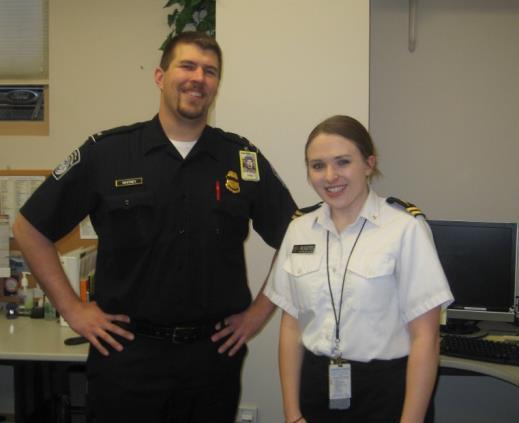 19
Typical Process for Notification & Response between Partners & CDC
Notification 
Ill travelers enter the United States via airports, land borders, and seaports
We learn of illnesses from partners (CBP, EMS, etc…)
Response
If CDC on site: CDC quarantine staff board conveyance with EMS and conduct a public health assessment 
If CDC NOT on site: CDC quarantine staff obtain EMS’s assessment and communicate recommendations
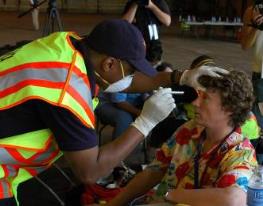 20
RING Card
Front
Back
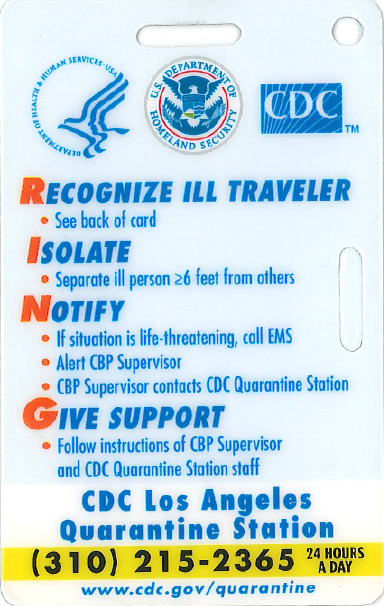 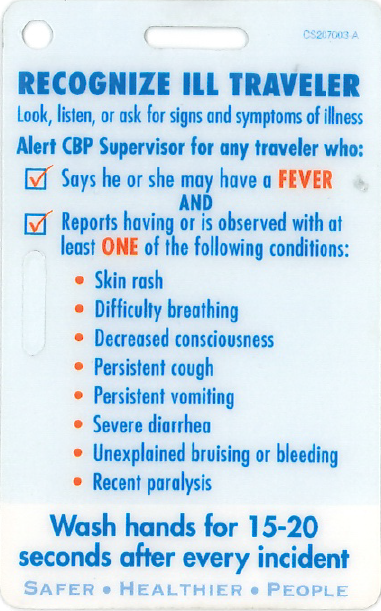 21
EMS Card
Front
Back
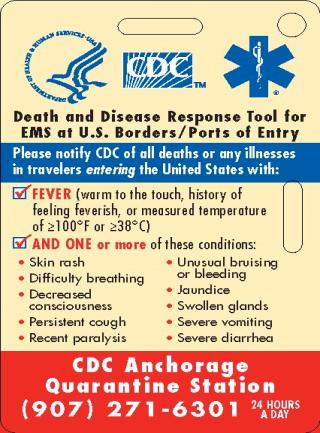 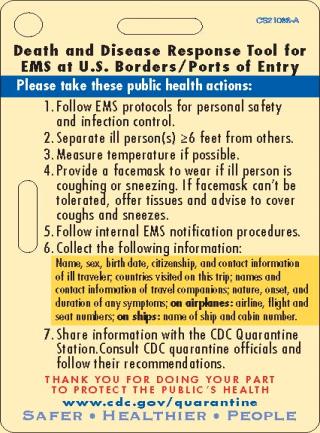 22
Contact Information
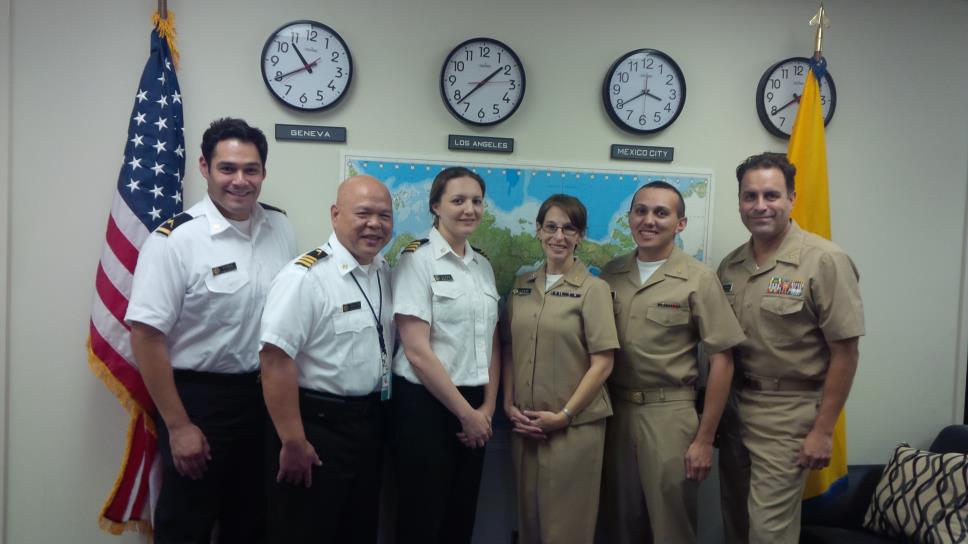 CDC Los Angeles Quarantine StationPhone: (310) 215-2365 – 24 hours a day
QS-LosAngeles@cdc.gov
23
Questions?